Тестопластика как один из компонентов здоровьесберегающих технологий в коррекционной школе
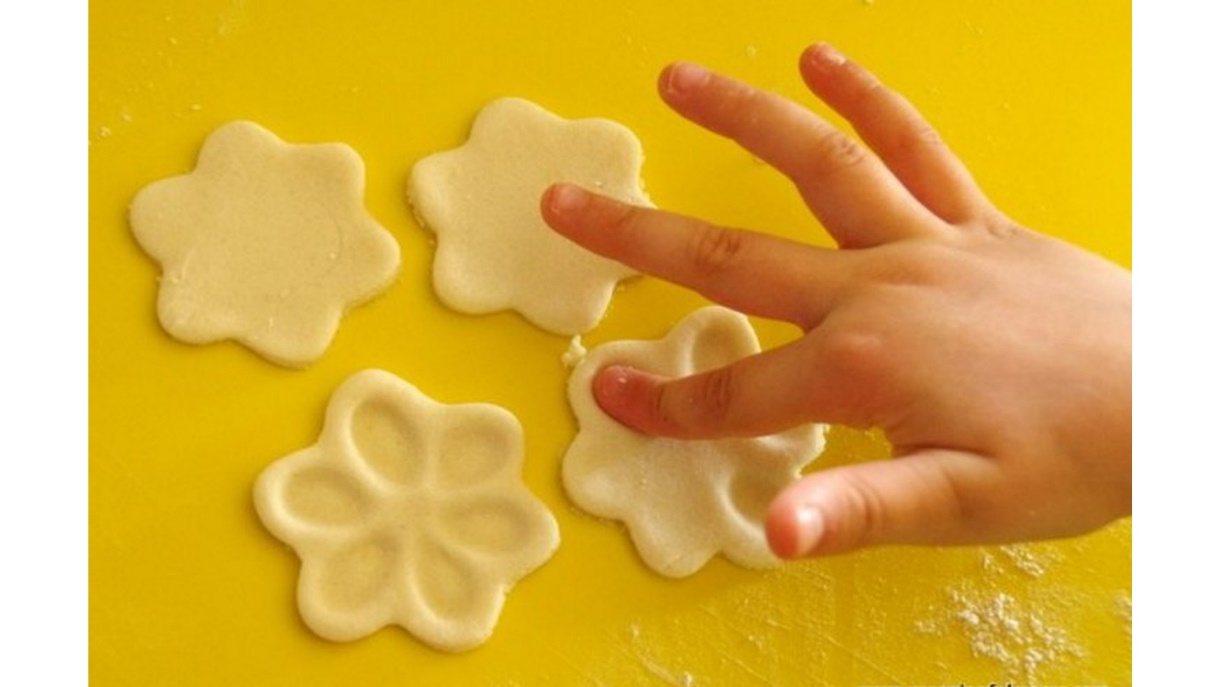 Выполнила:
 учитель начальных классов
 ГКОУ школы-интерната № 2
 г. Сочи
Рузанова И.В.
Для достижения целей здоровьесберегающих технологий в образовании применяются следующие группы средств:
средства двигательной направленности ;
оздоровительные силы природы ;
гигиенические факторы .
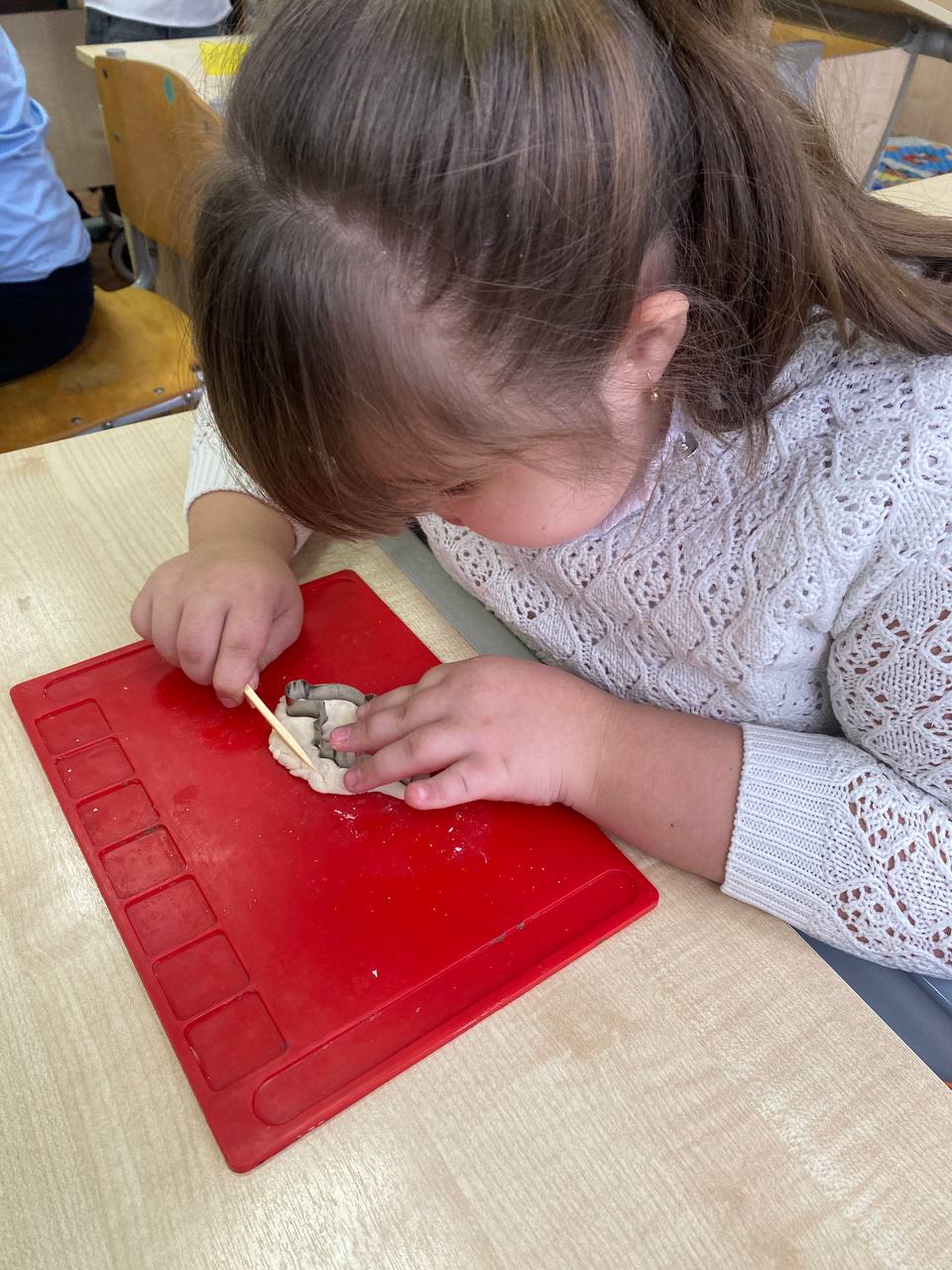 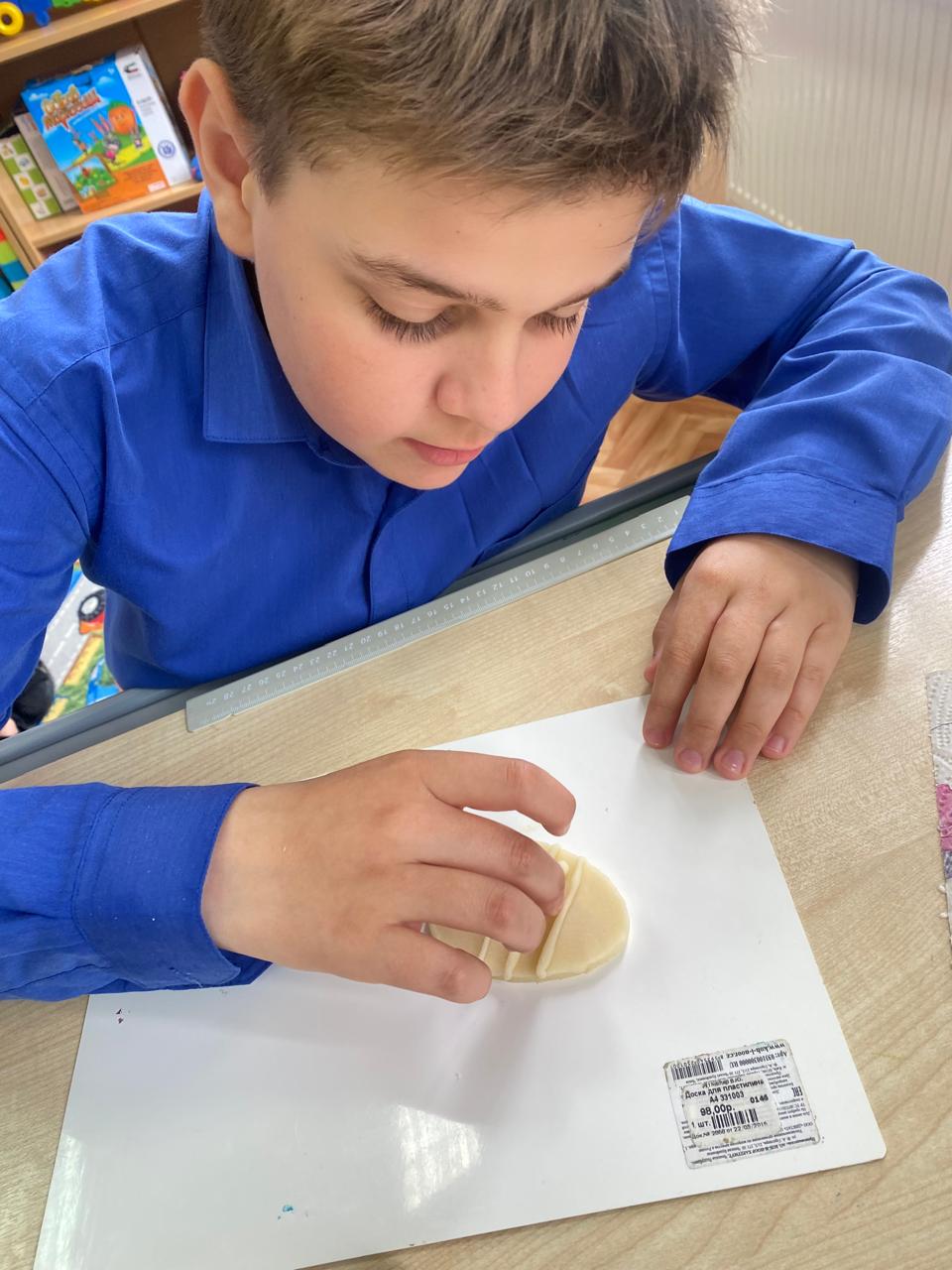 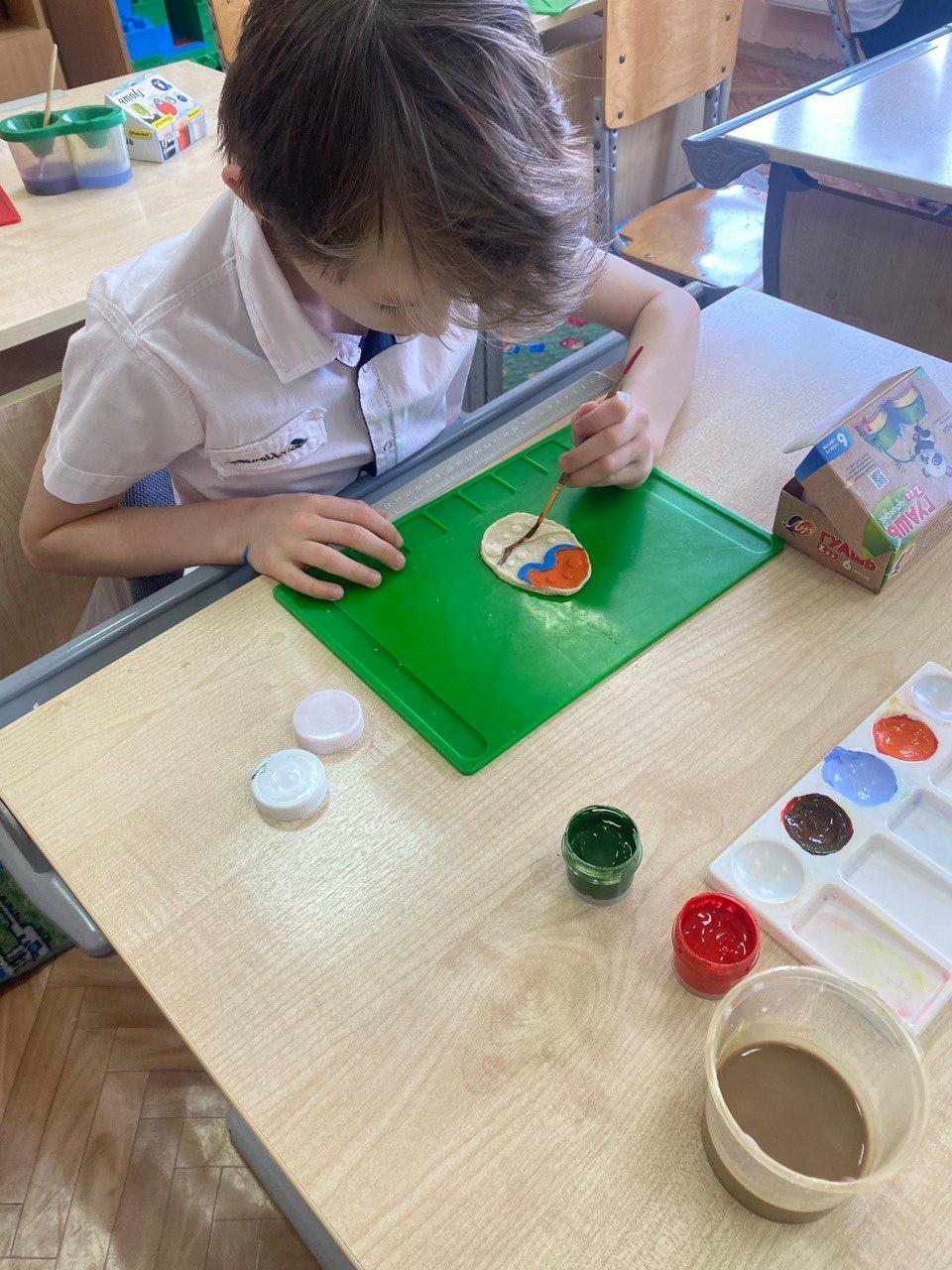 Слайд 1.
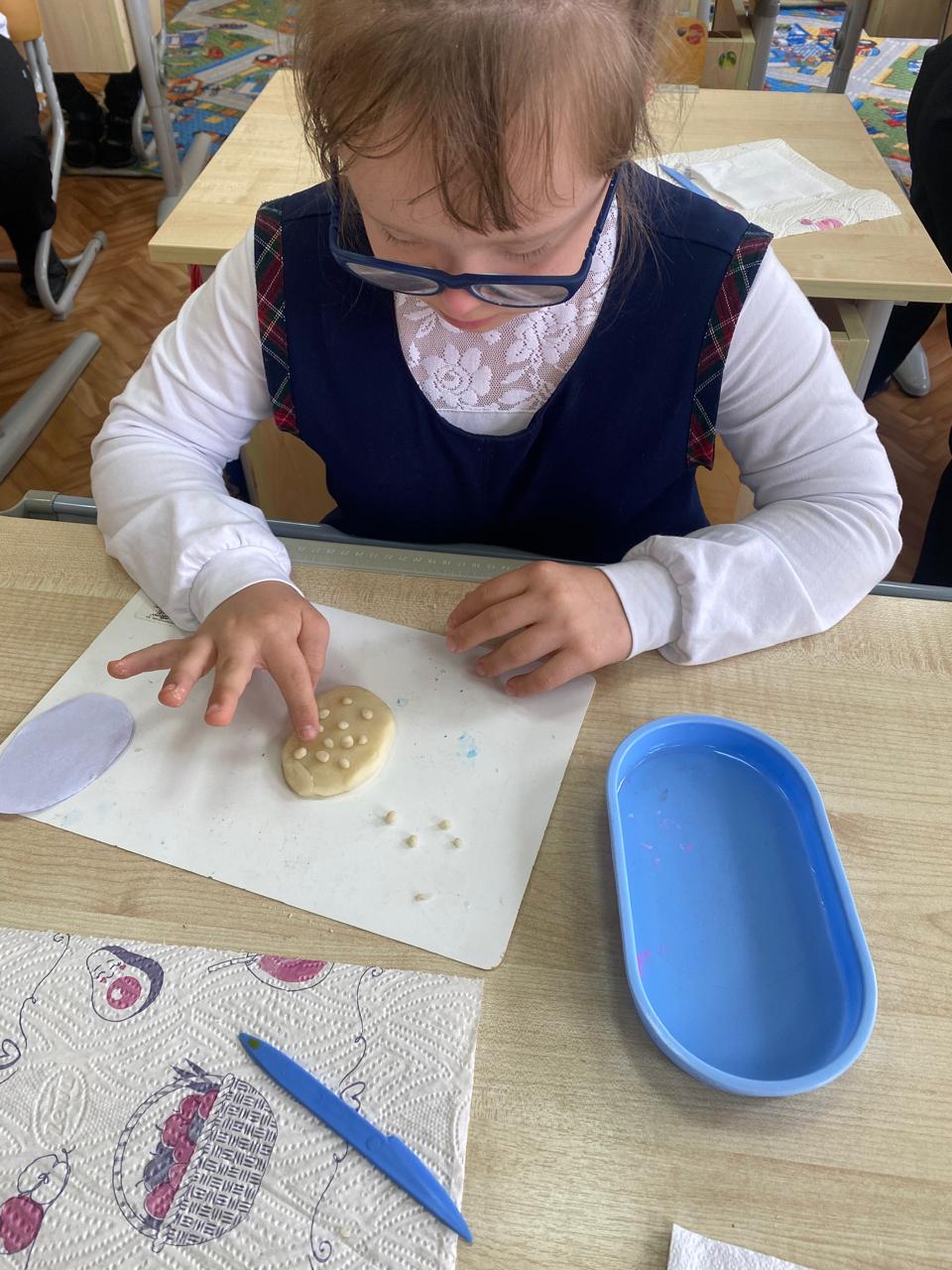 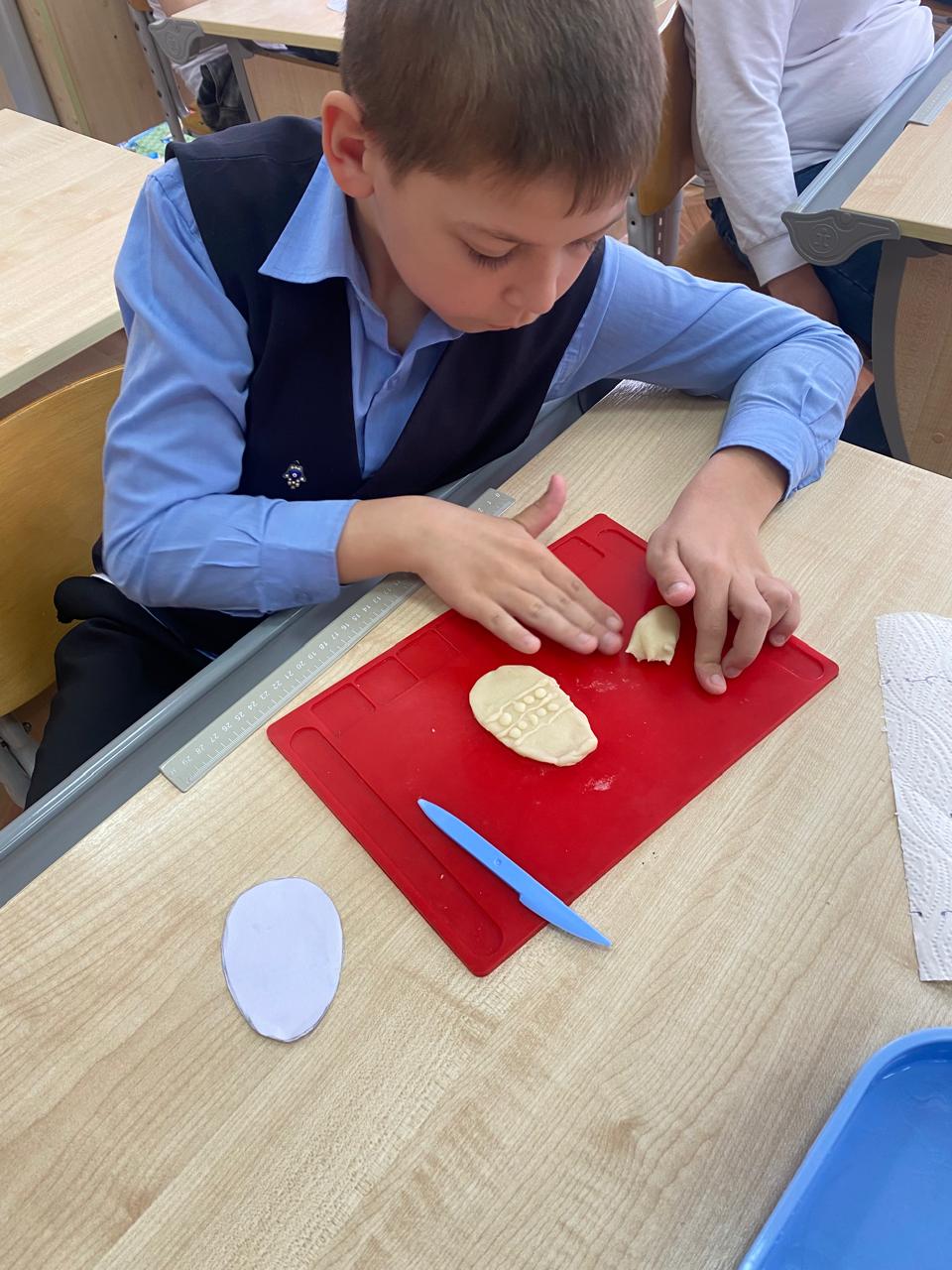 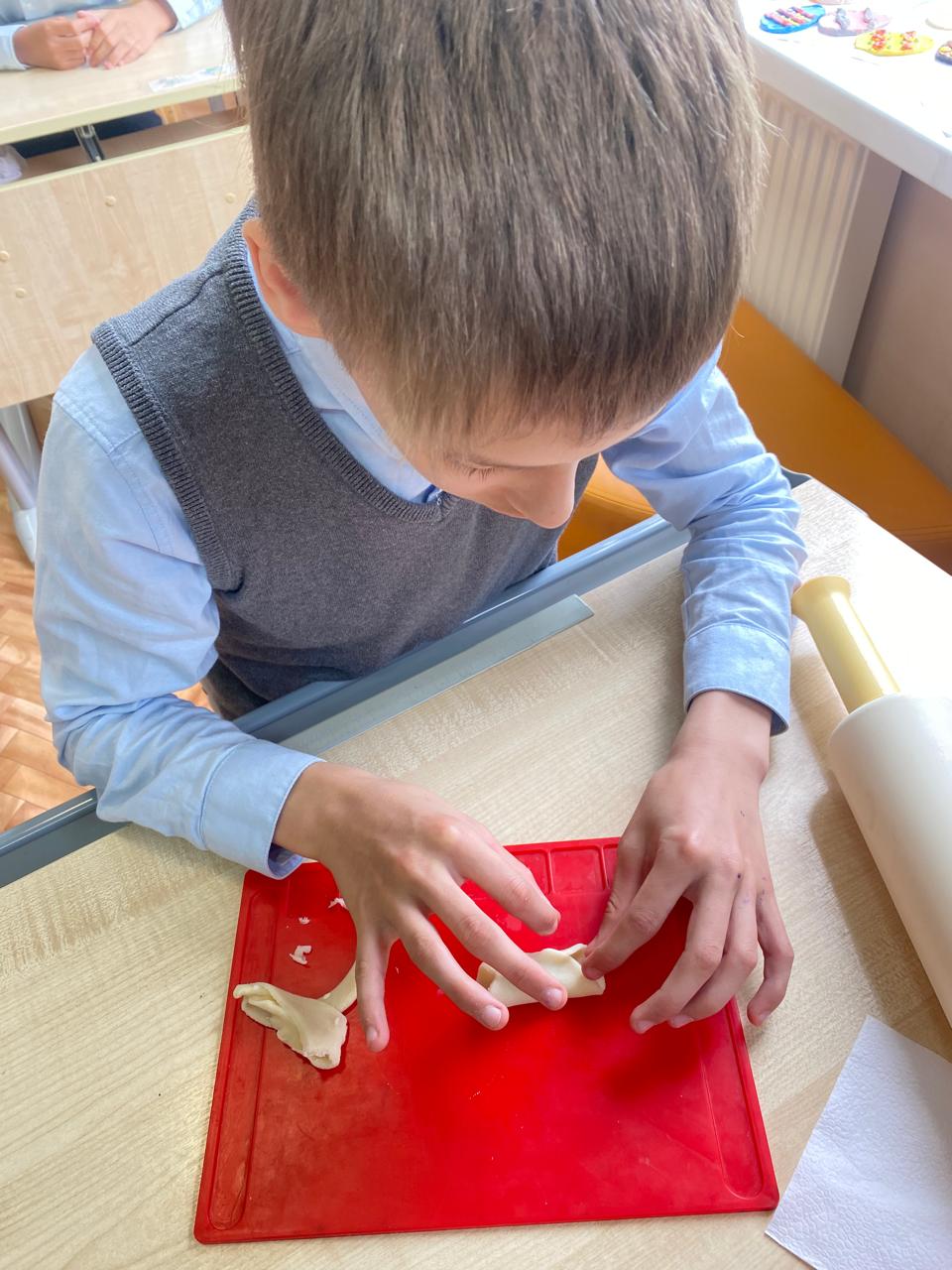 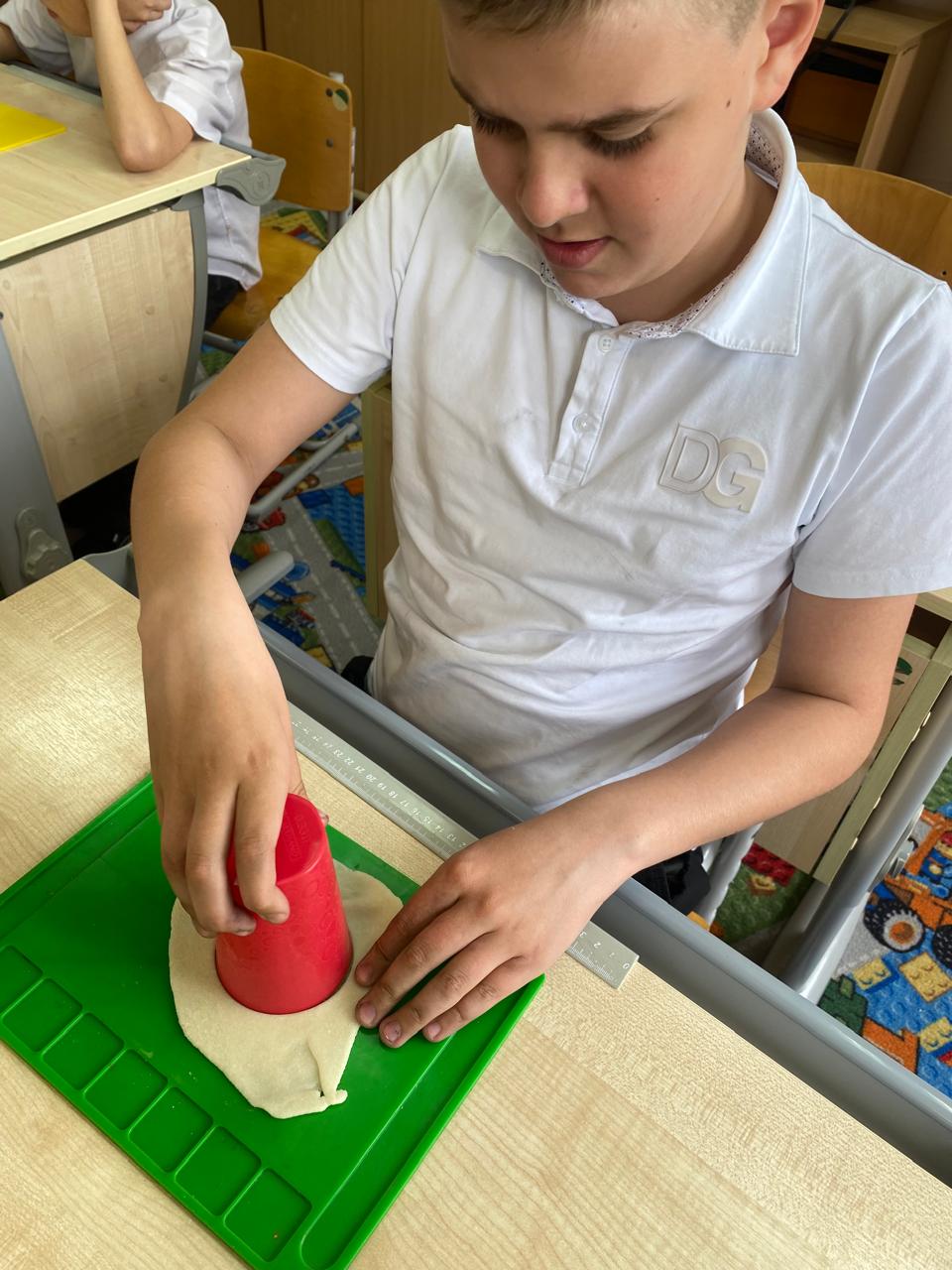 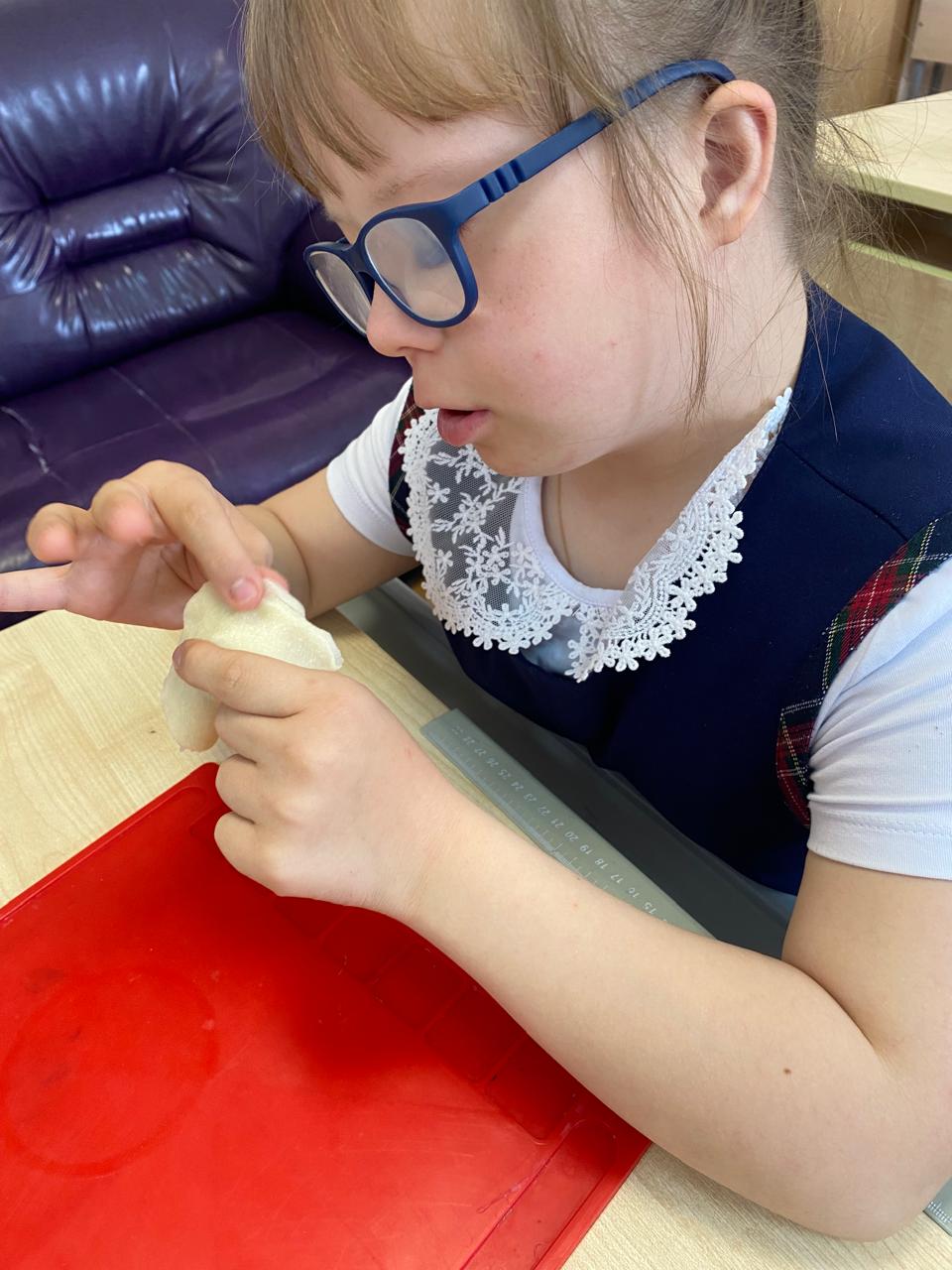 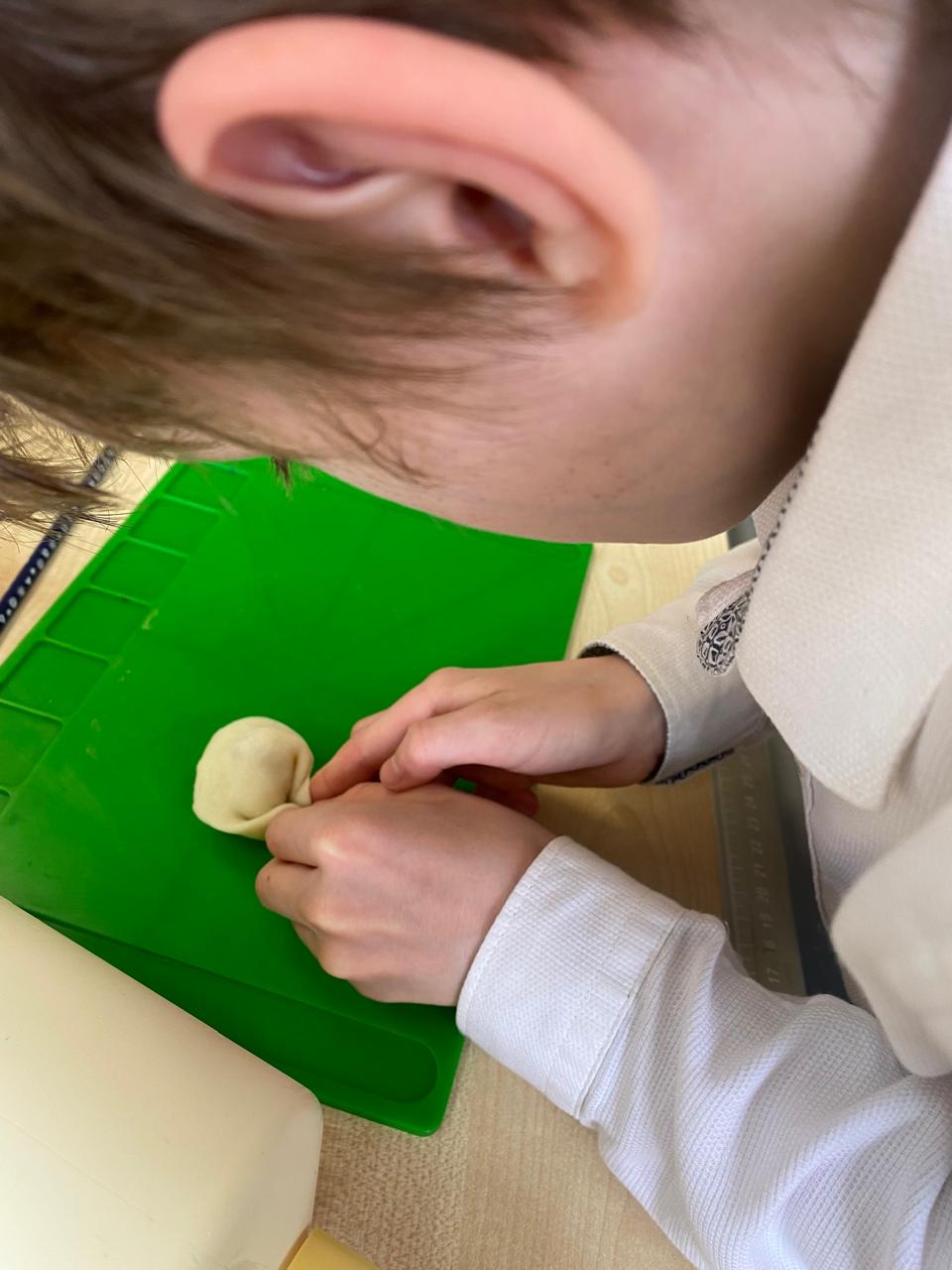 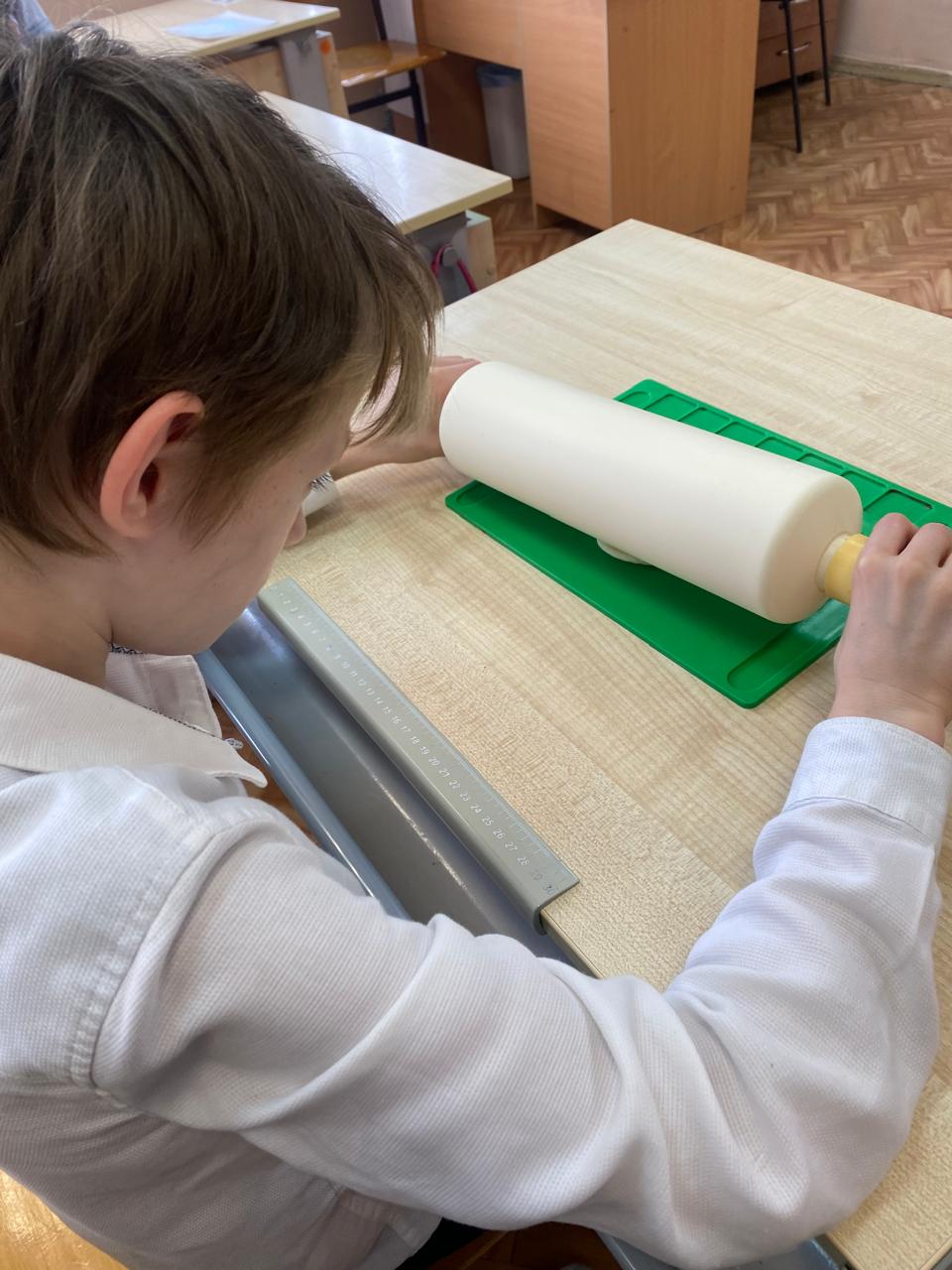 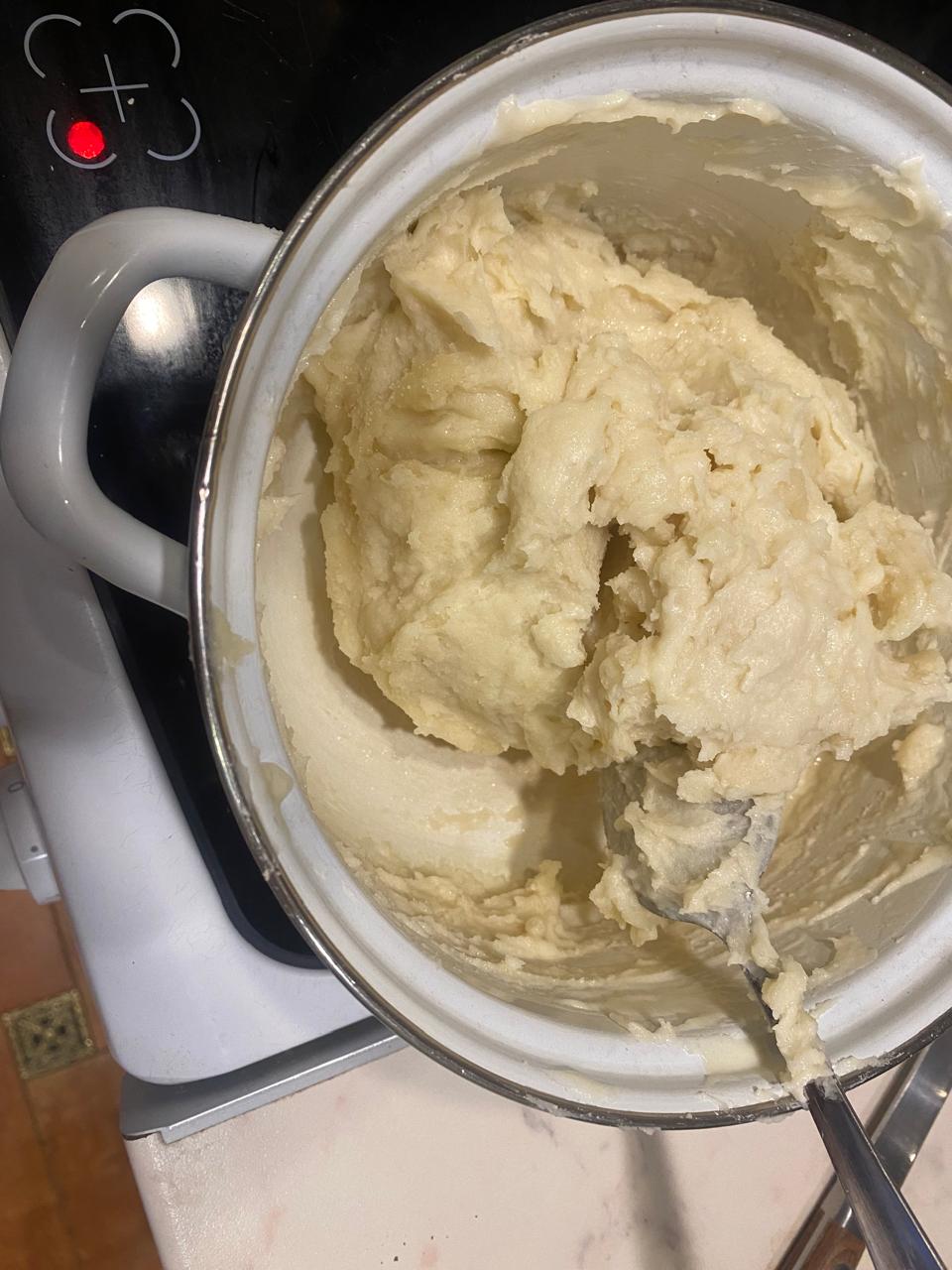 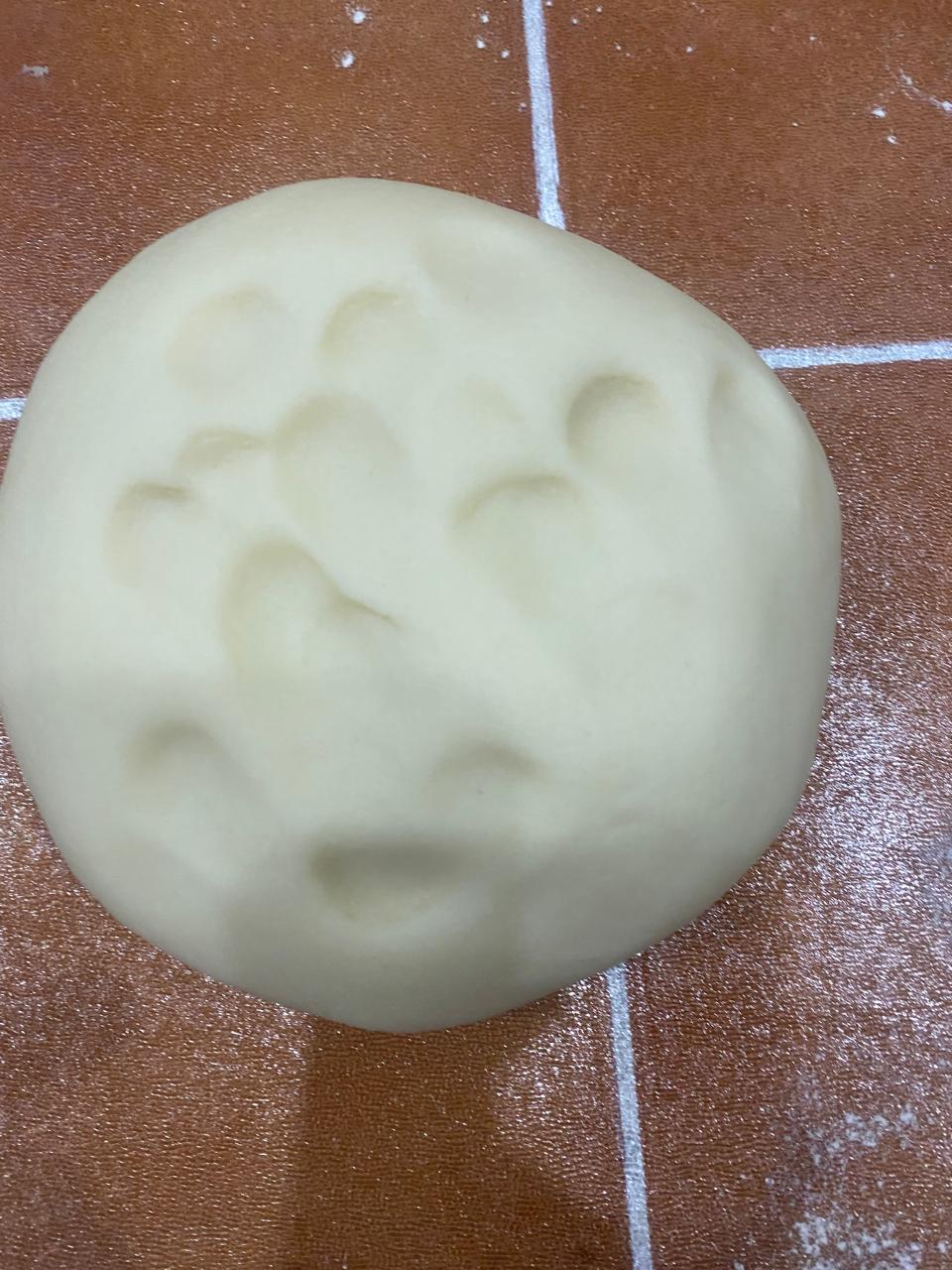 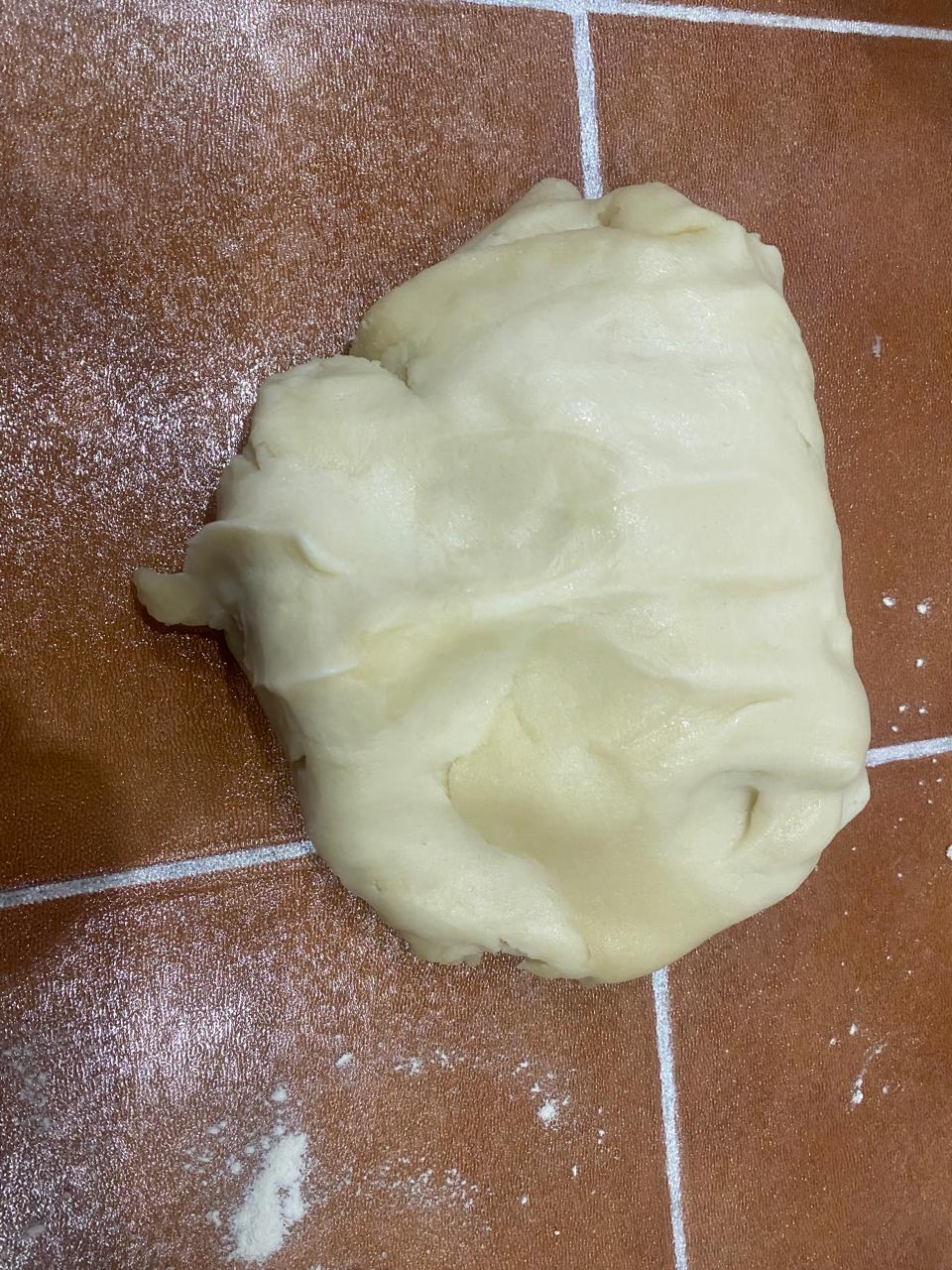 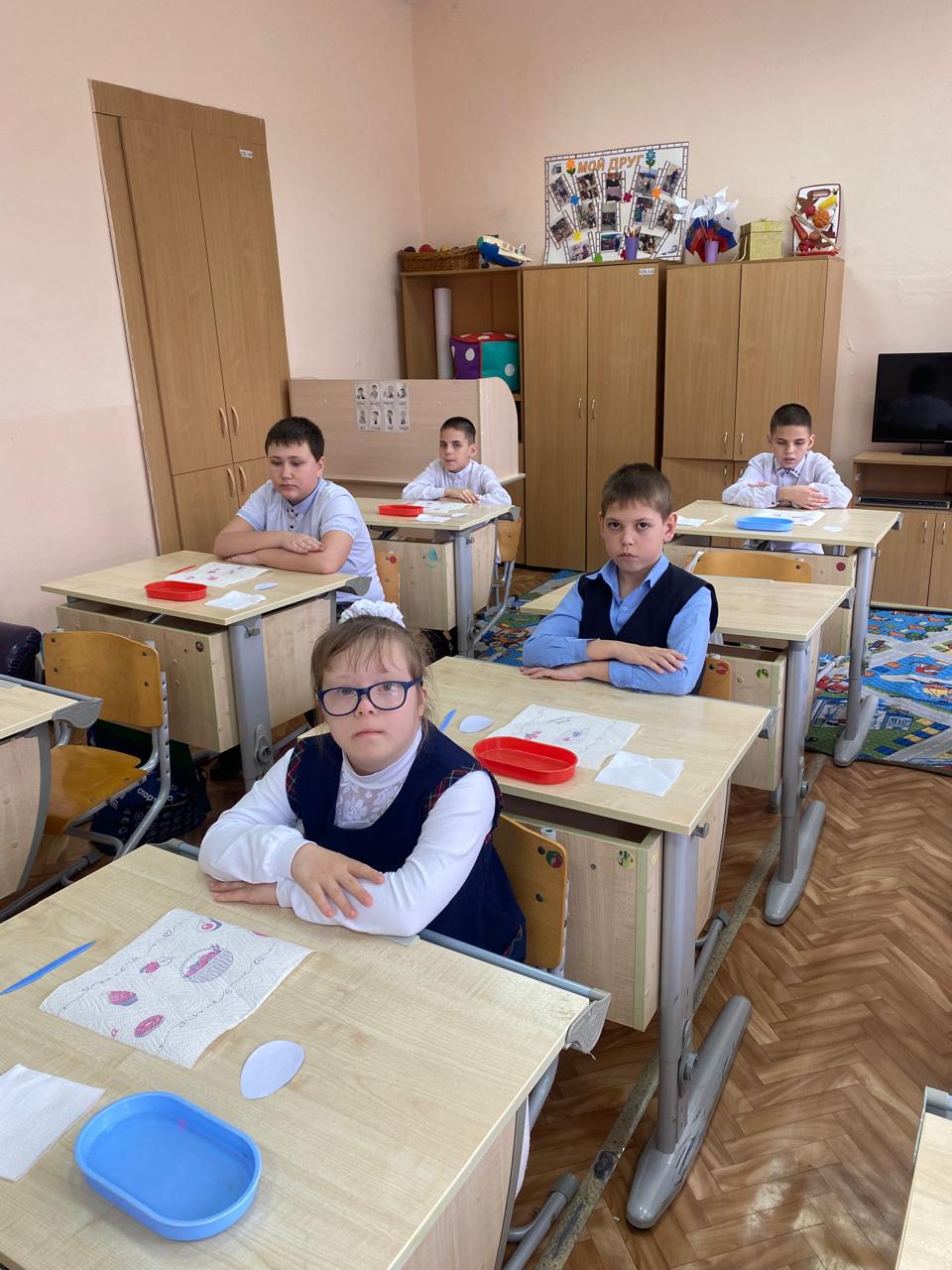 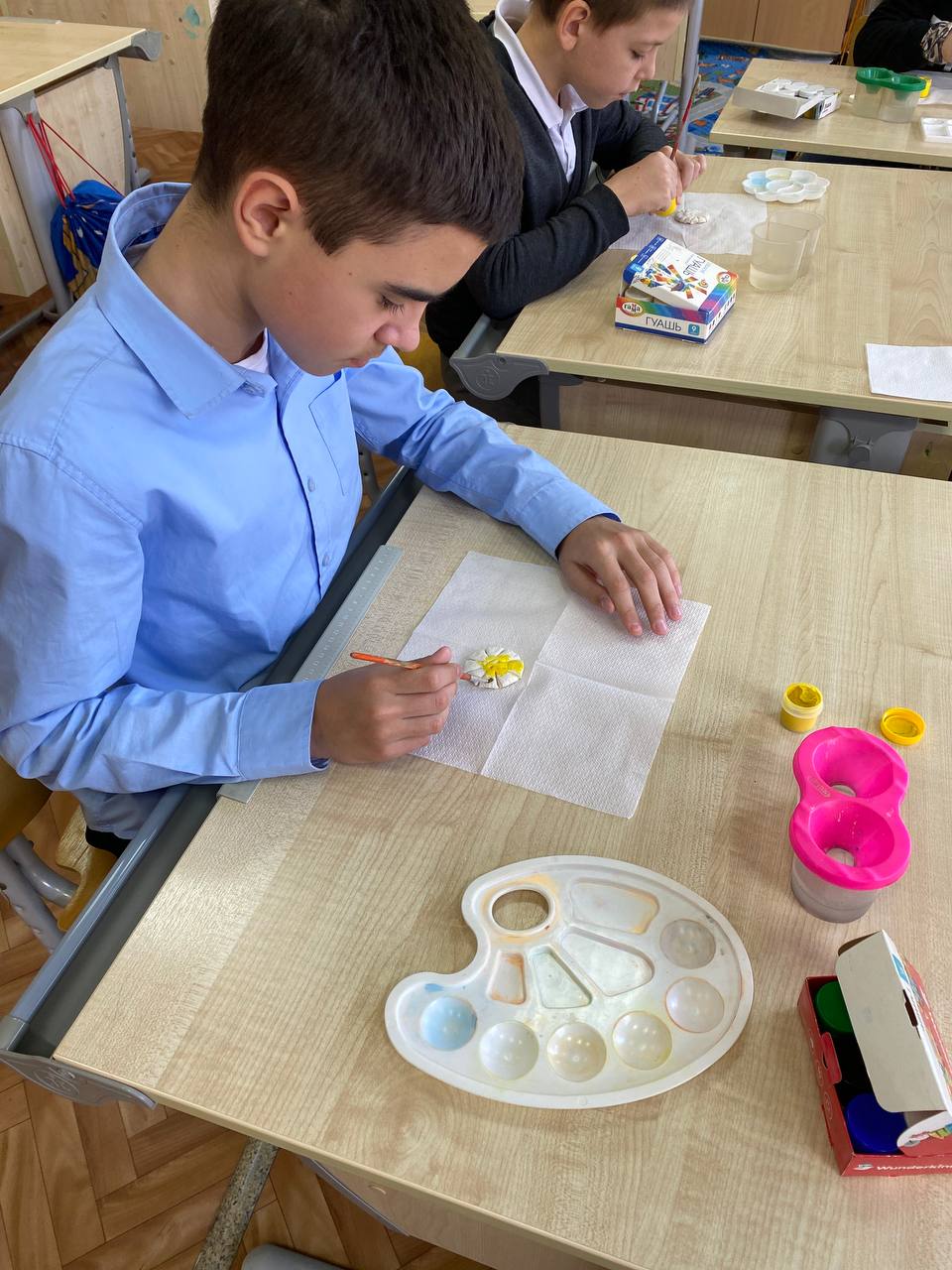 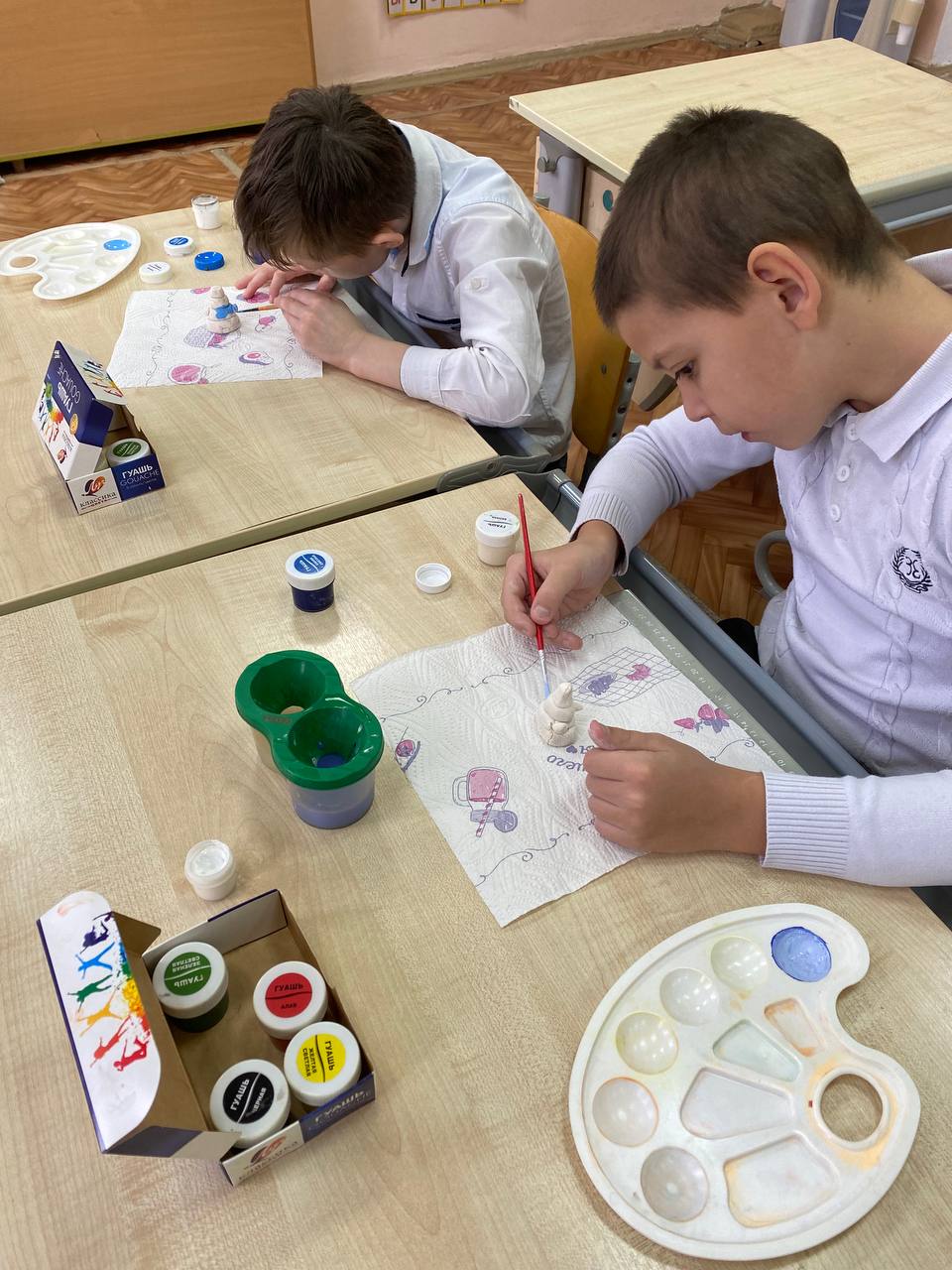 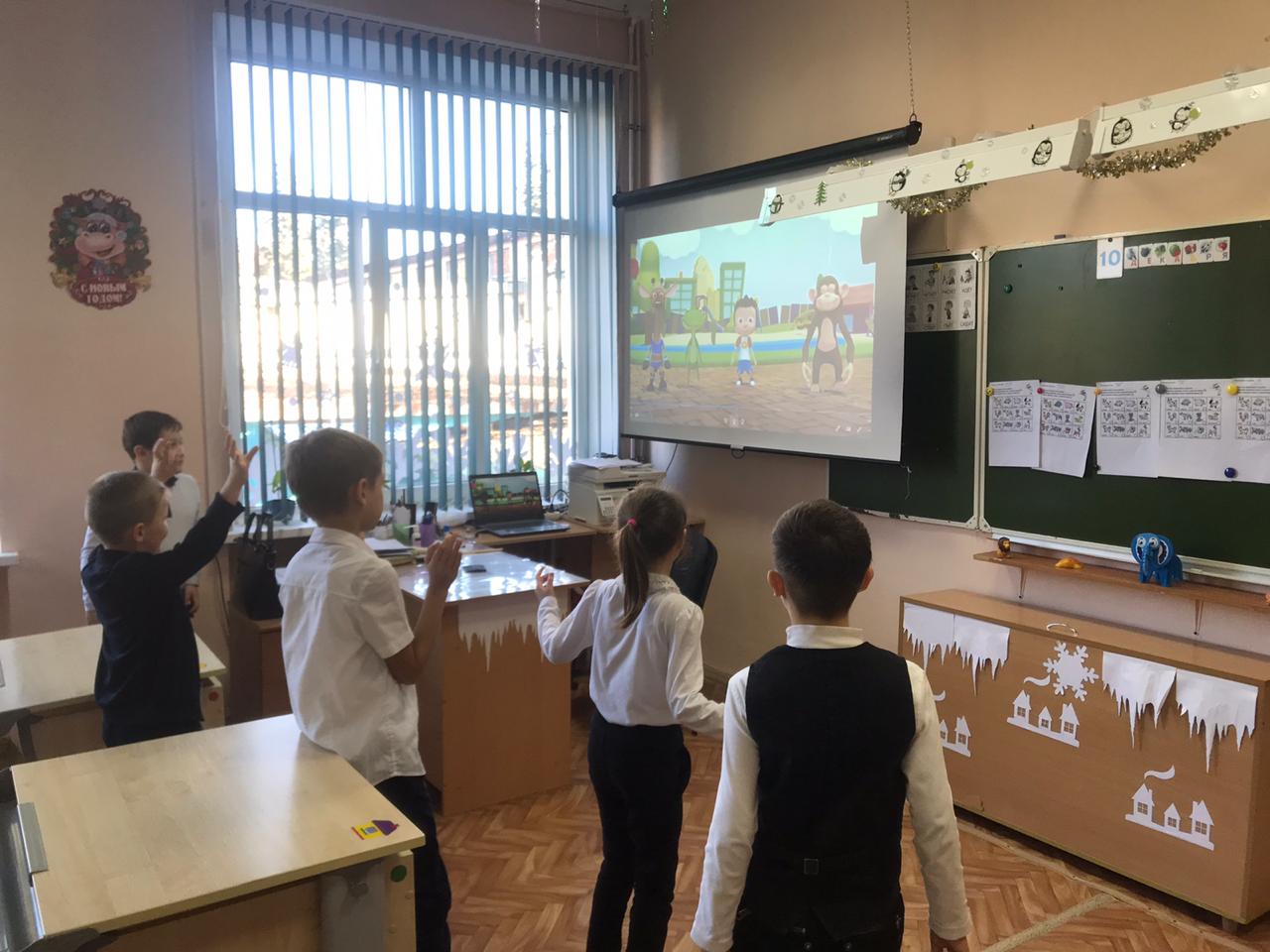 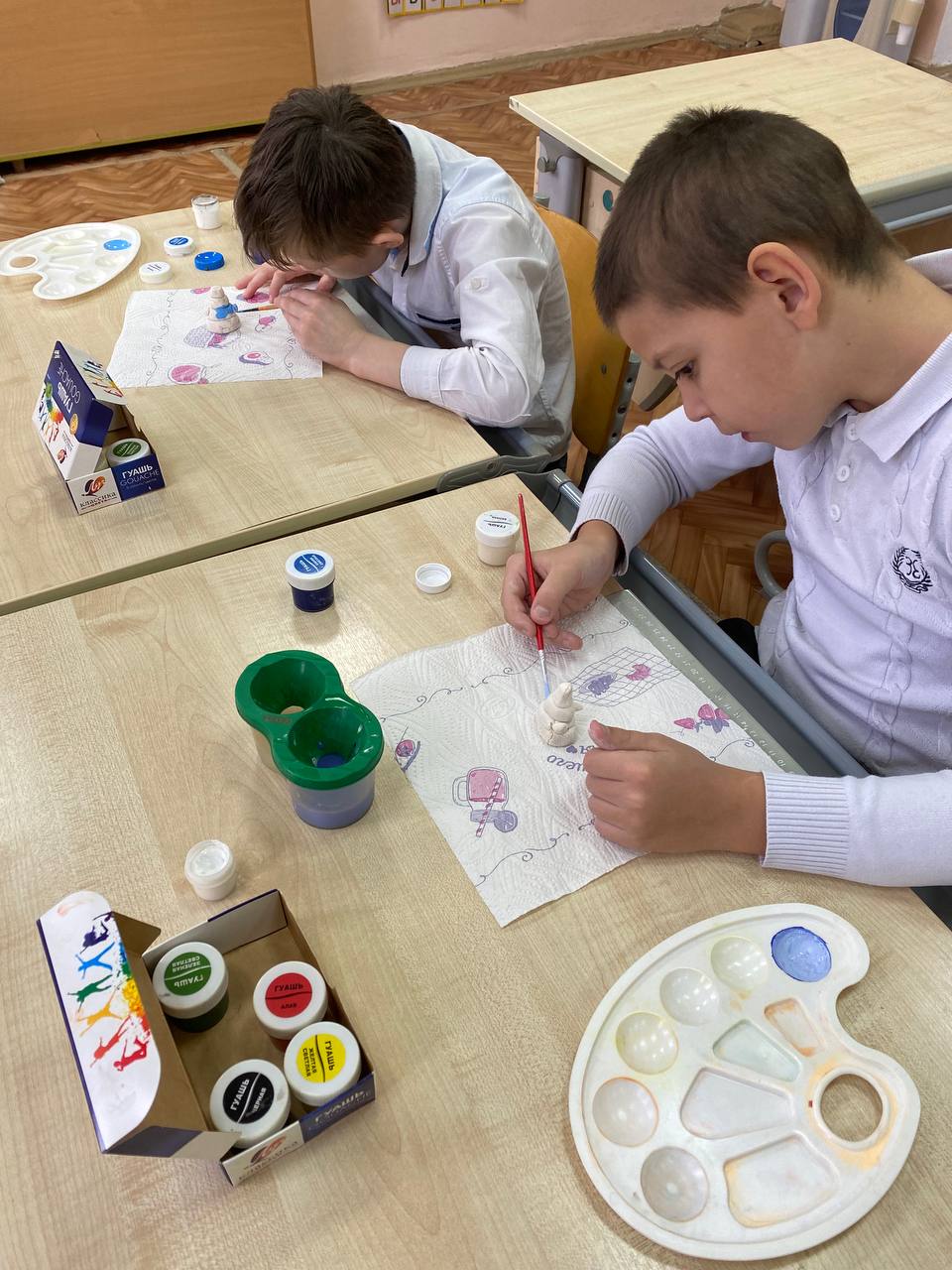 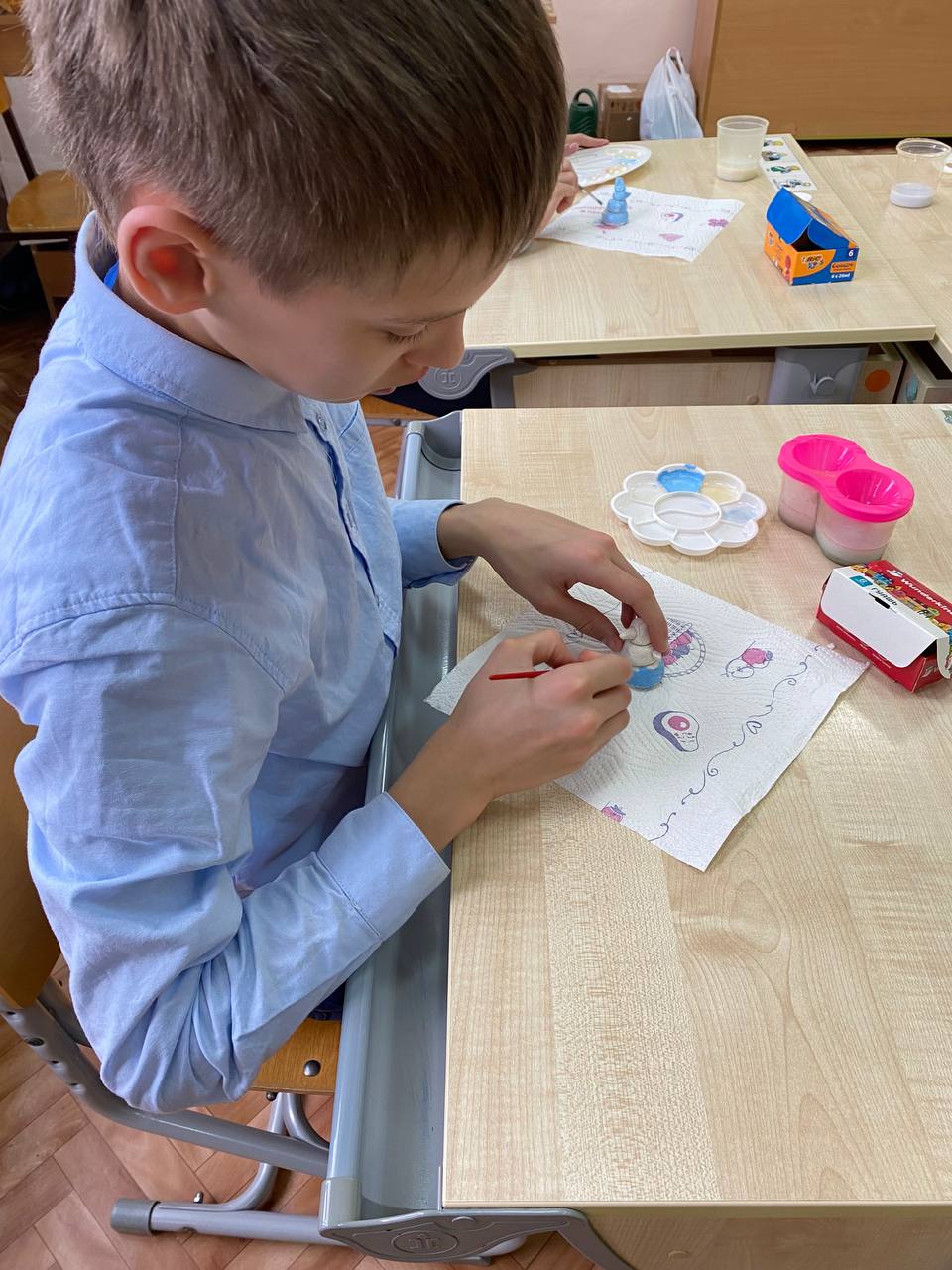 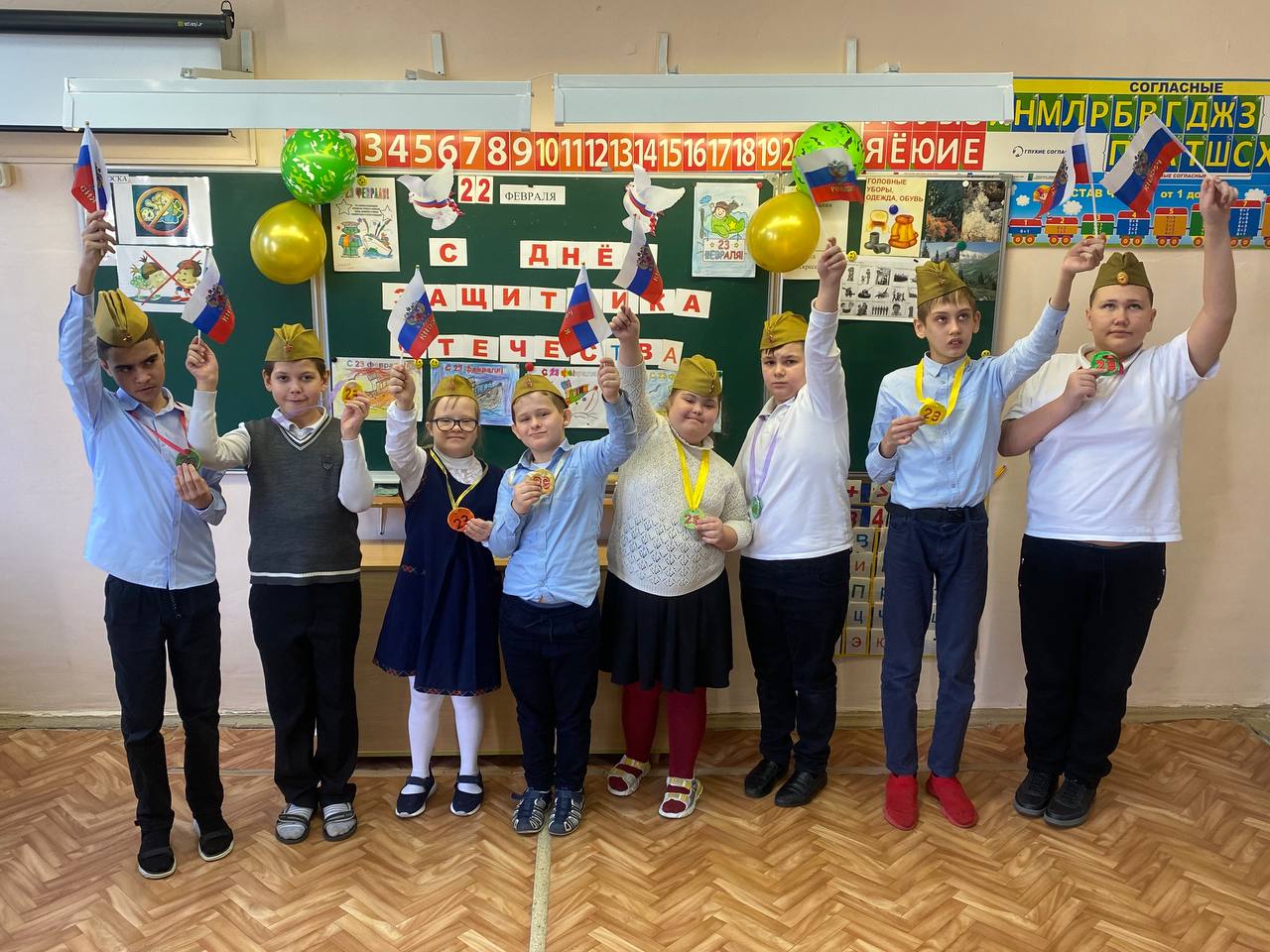 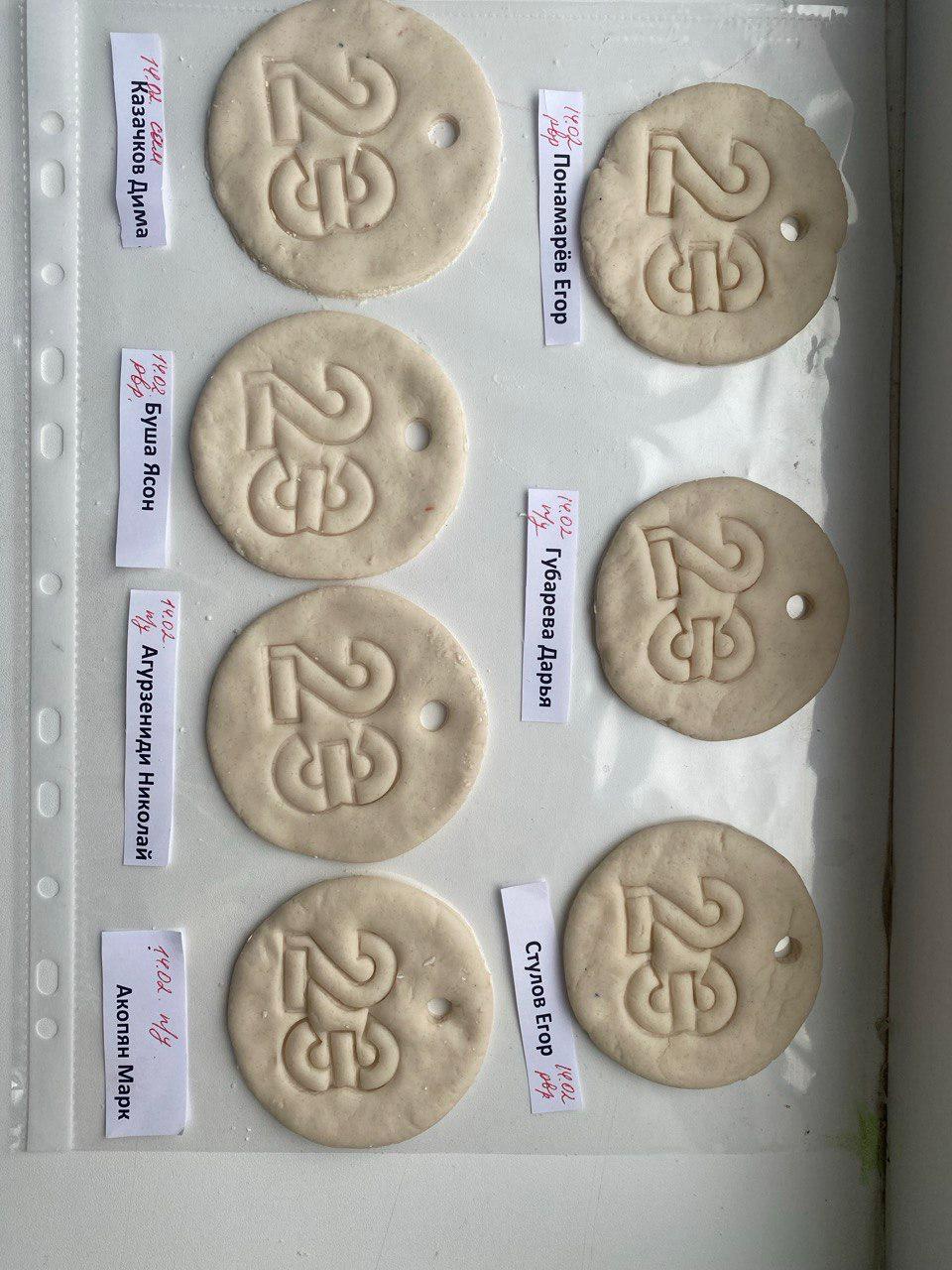 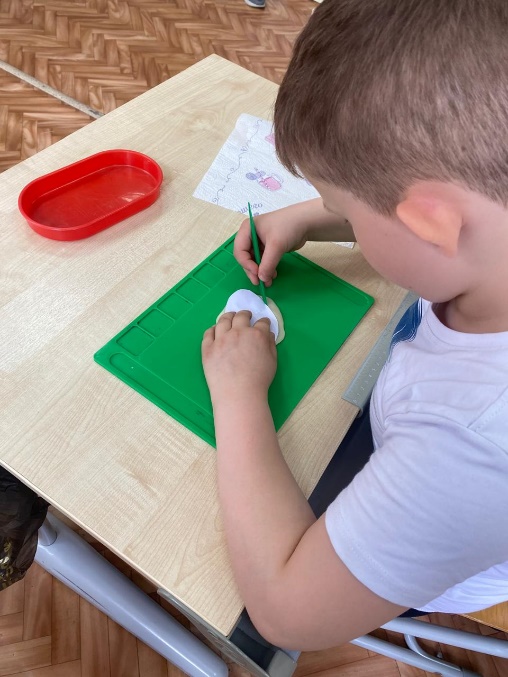 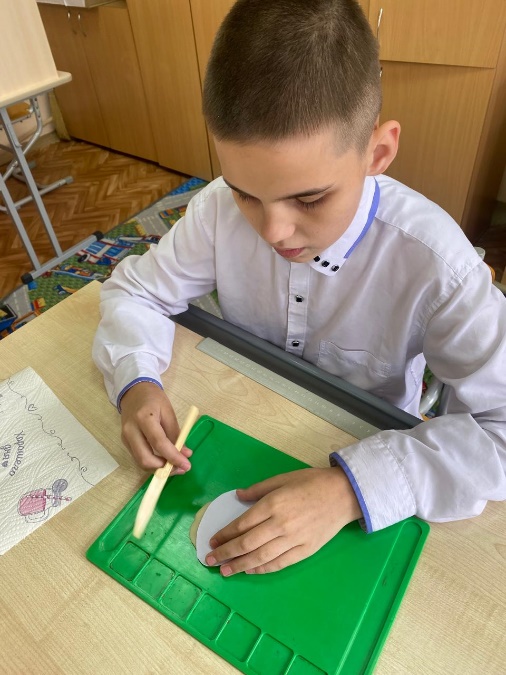 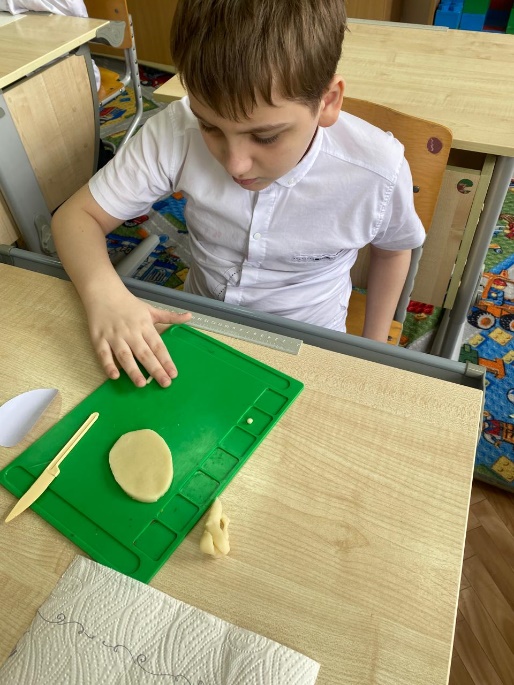 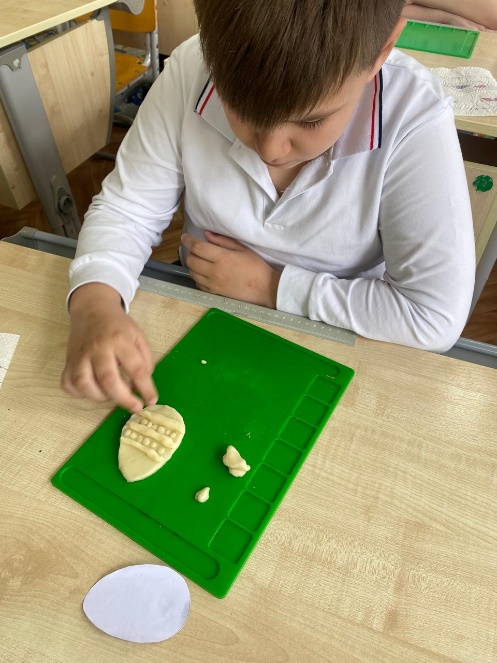 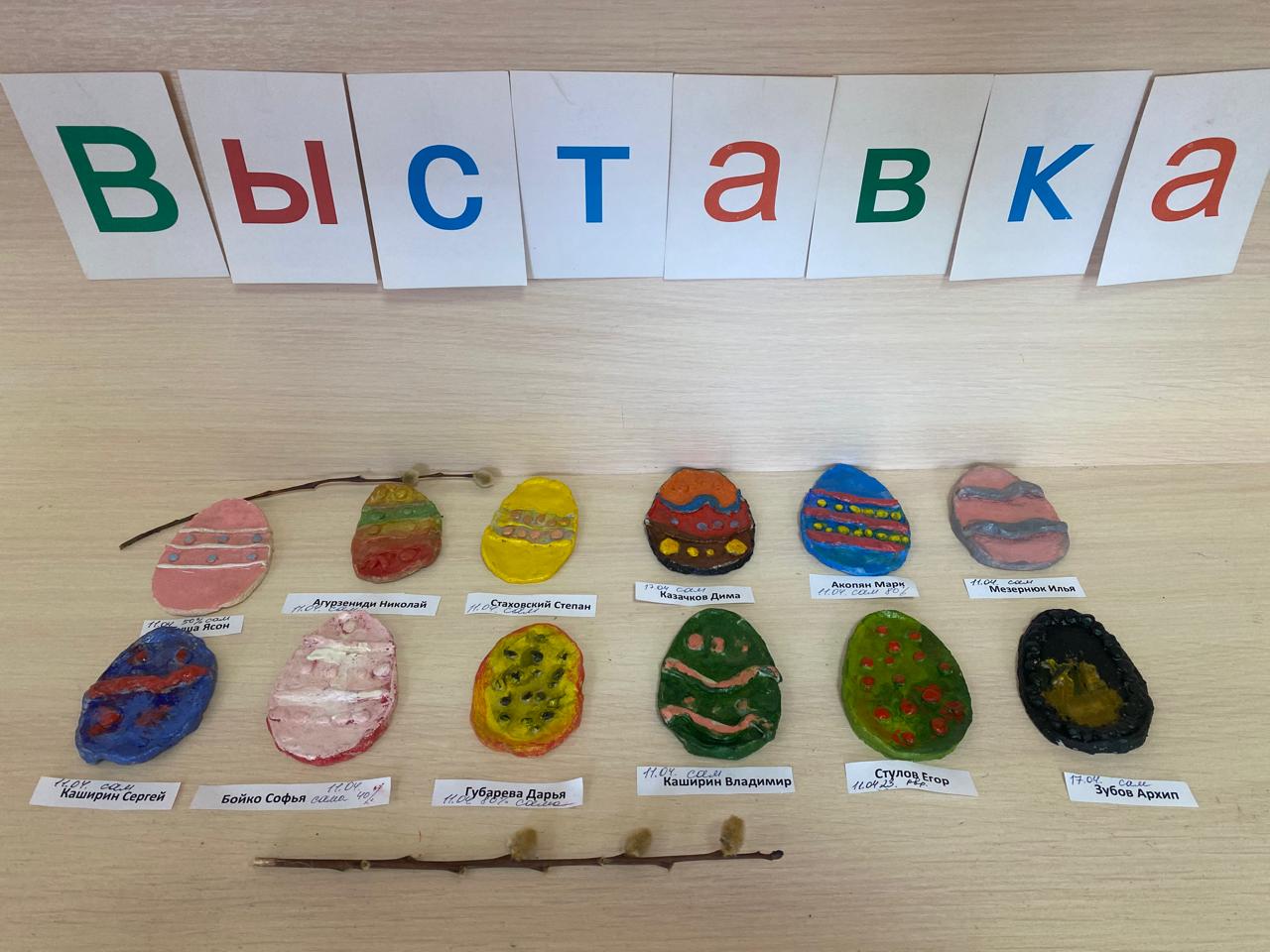 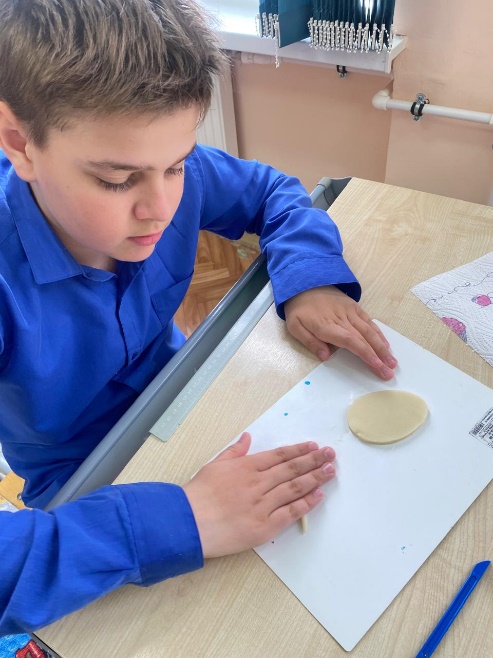 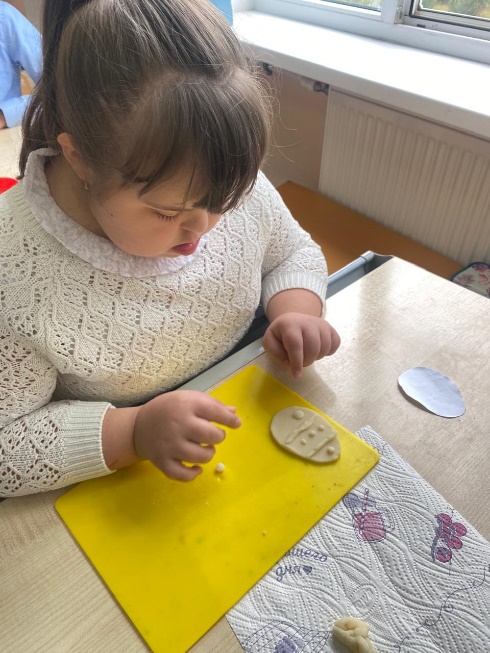 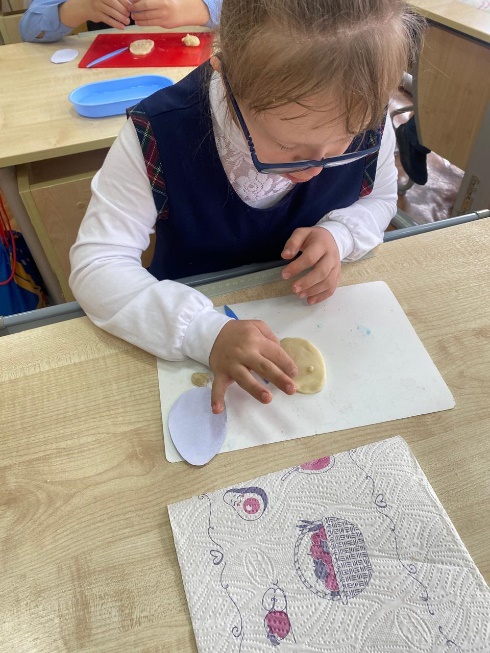 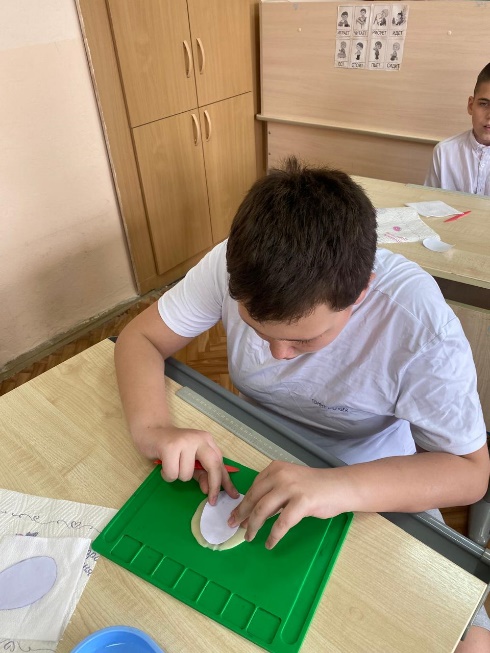 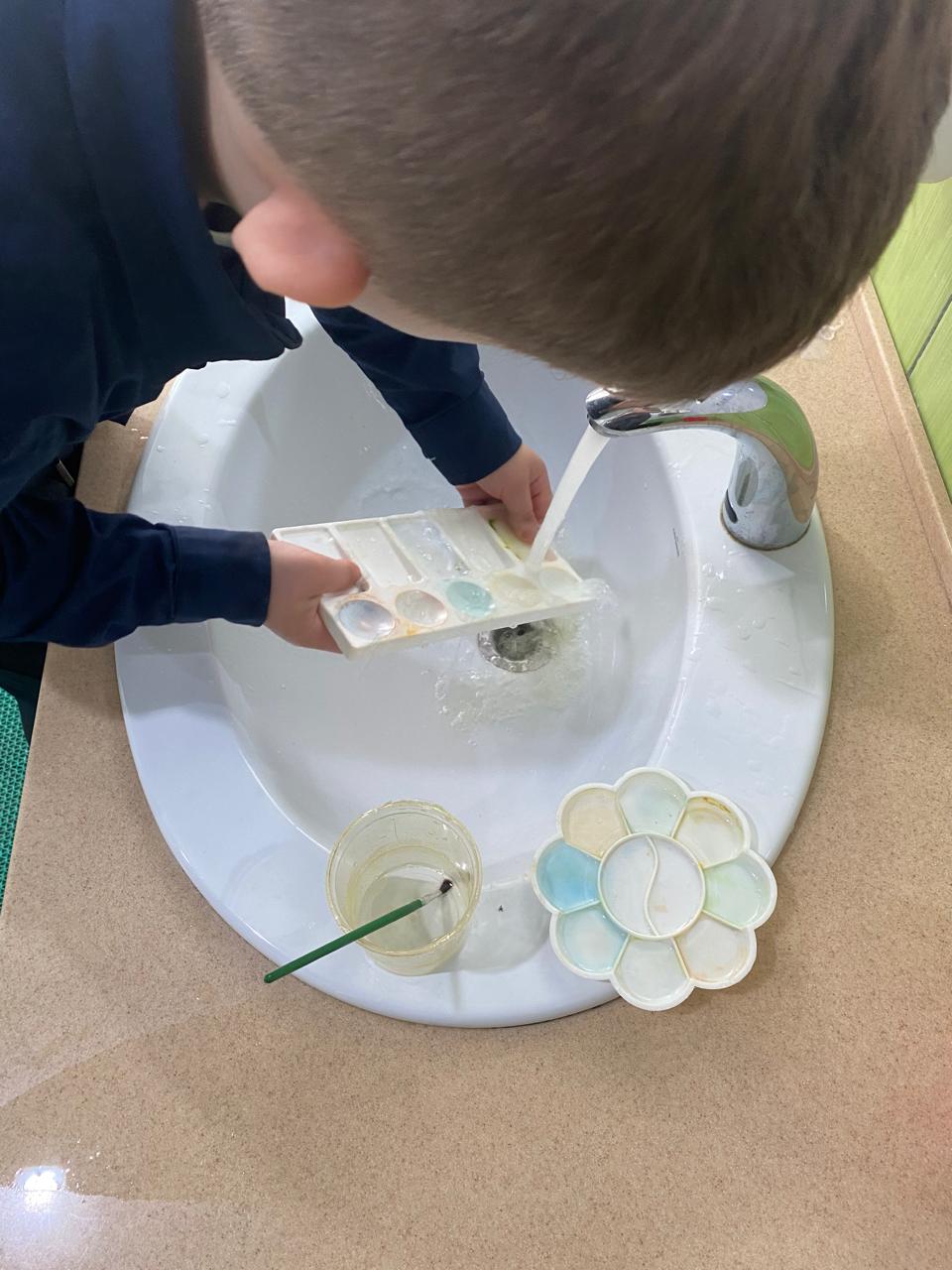 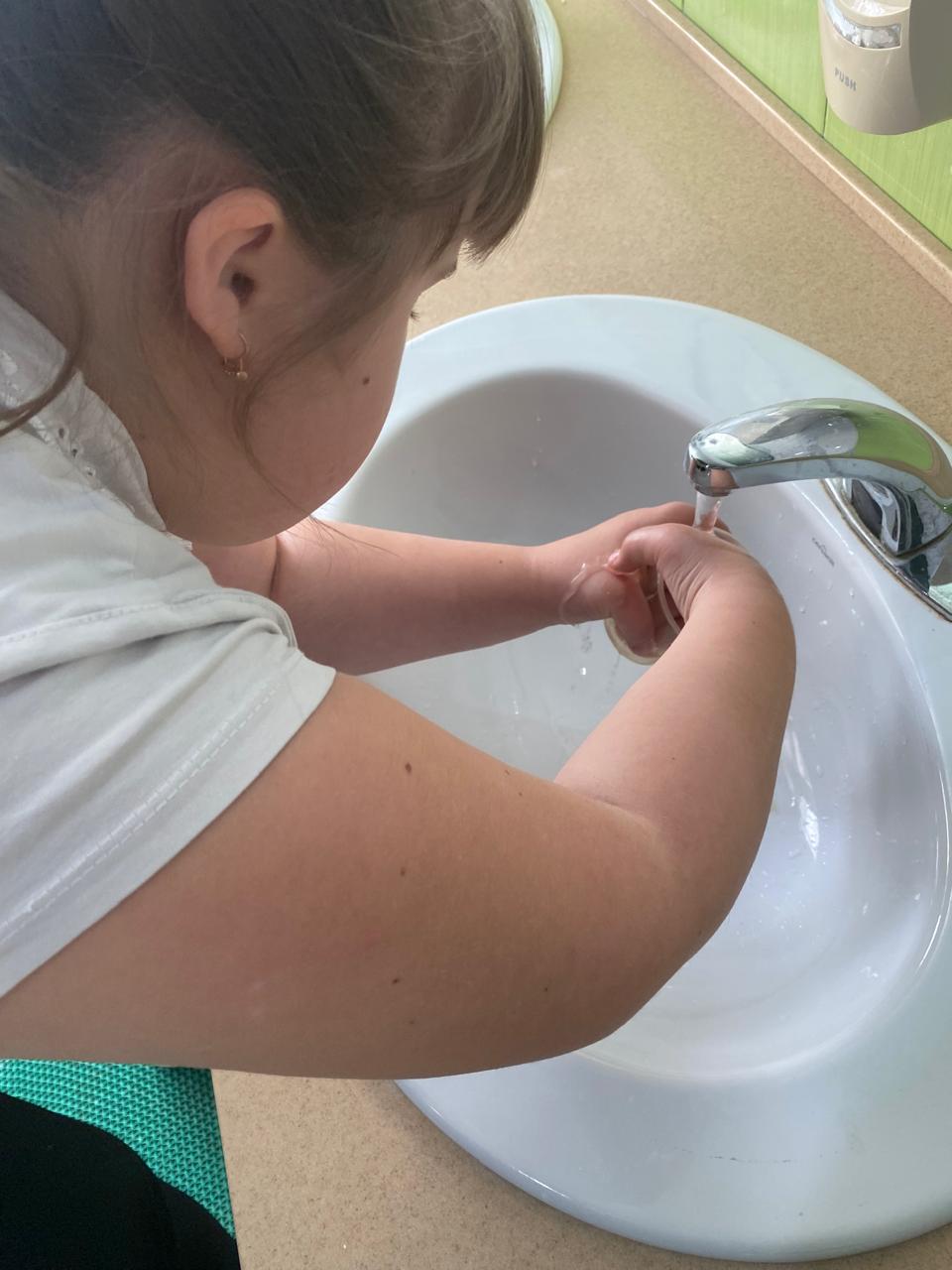